1:1-14
A CD of this message will be available following the service
A podcast will also be available later at calvaryokc.com
1:1-14
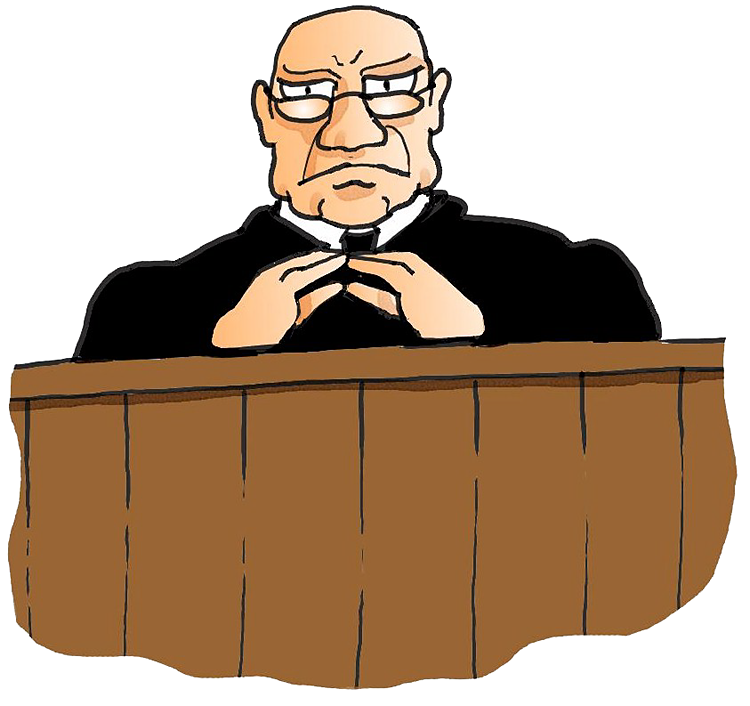 $10,000
$15,000
$10,000
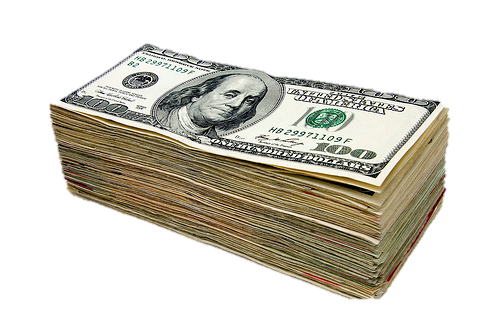 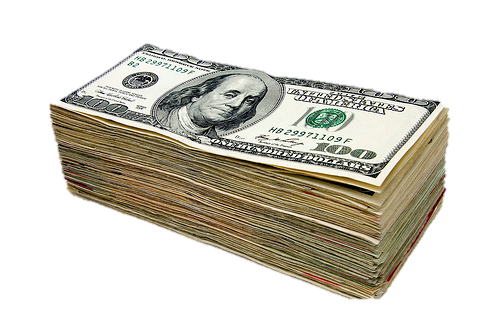 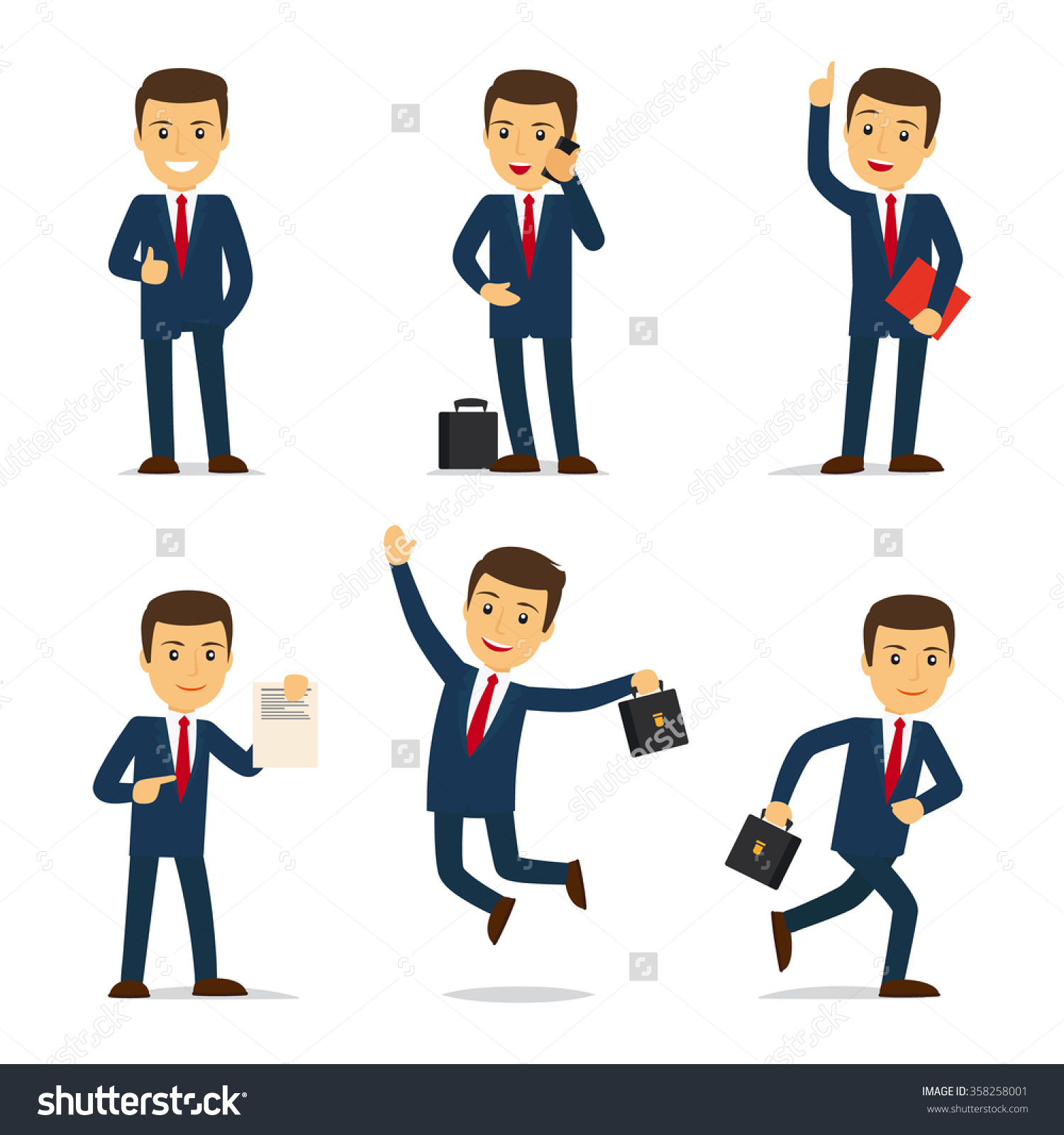 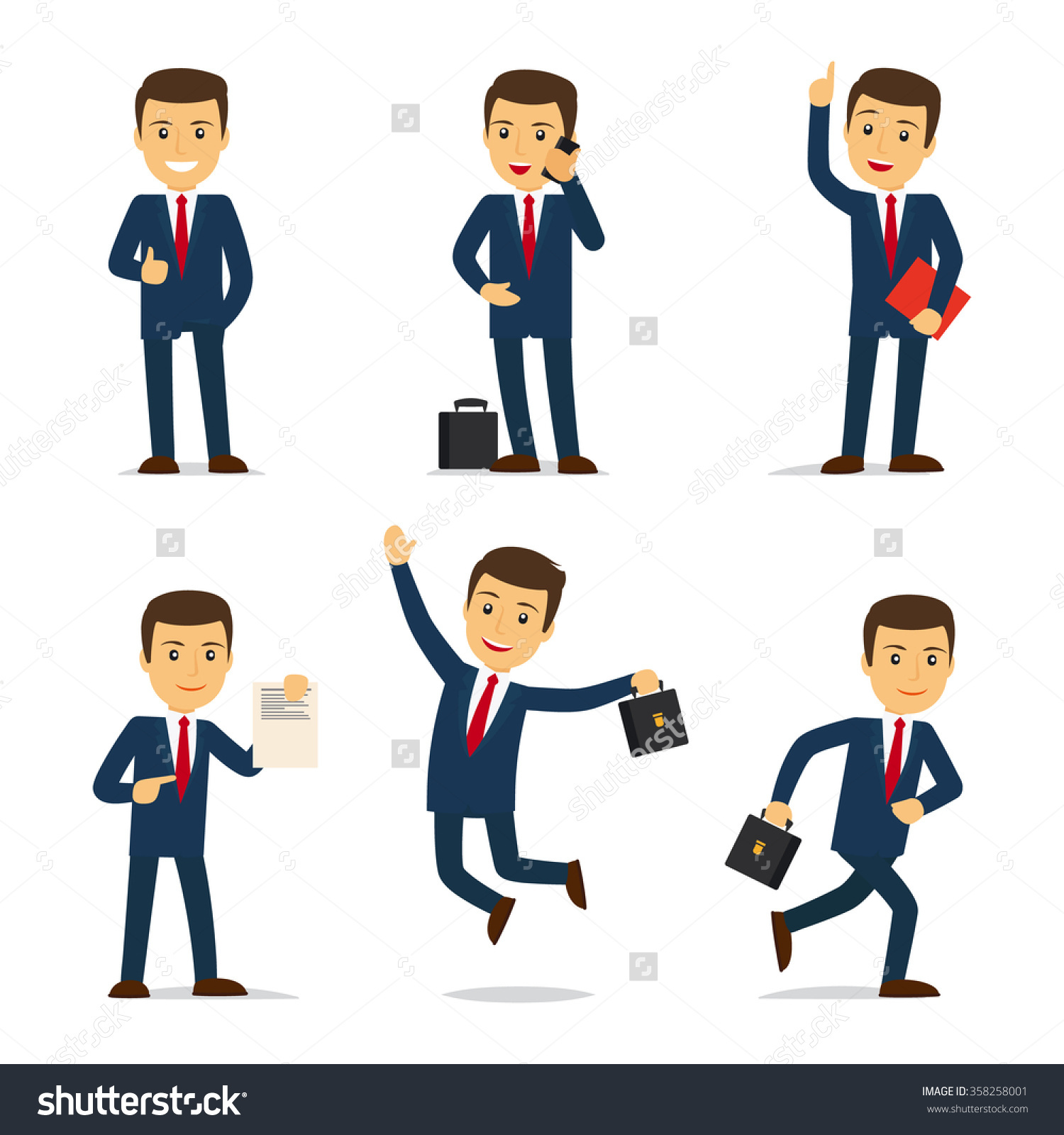 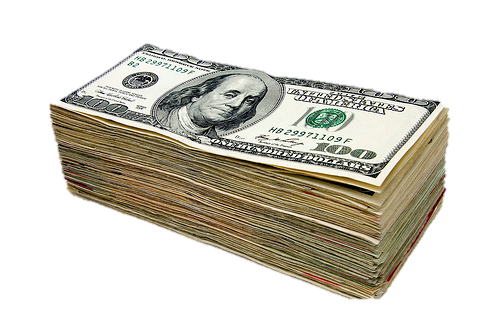 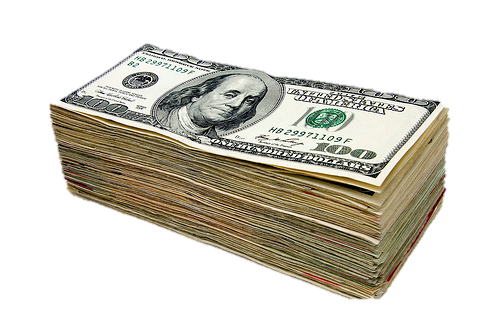 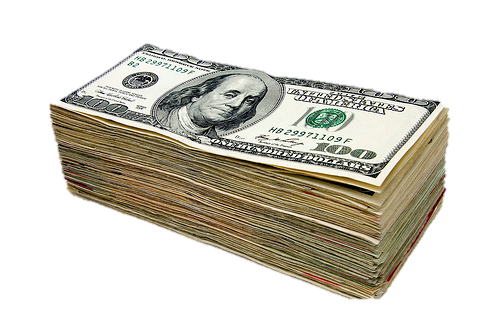 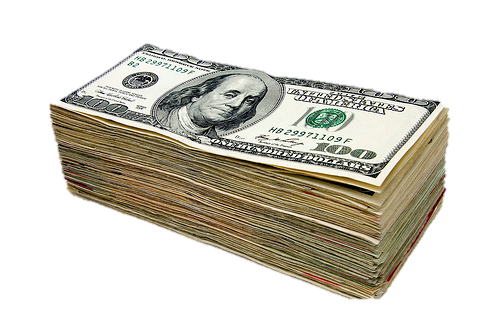 1:1-14
1:1-14
Latin name meaning “Lord”
lady ~ kuria, feminine of kurios (lord )
1:1-14
1:1-14
4x John calls Gaius “beloved”
1:1-14
1:1-14
David Guzik ~ “How healthy would your body be if it reflected the health of your soul?”
1:1-14
1:1-14
Douglas MacArthur ~ “By profession, I am a soldier and take great pride in that fact.  But I am prouder, infinitely prouder, to be a father.  A soldier destroys in order to build.  The father only builds, never destroys.  The one has the potentialities of death; the other embodies creation and life.  And while the hordes of death are mighty, the battalions of life are mightier still.  It is my hope that my son, when I am gone, will remember me not from the battle, but in the home.”
1:1-14
1:1-14
Luke 19:11-27 ~ Parable of the Minas
10 servants, 1 mina each
Matthew 25:14-30 ~ Parable of the Talents
One talent = 60 minas
1:1-14
1:1-14
Prov. 616-19 ~ 16 These six things the Lord hates,
Yes, seven are an abomination to Him: 
17 A proud look,
A lying tongue,
Hands that shed innocent blood,
18 A heart that devises wicked plans,
Feet that are swift in running to evil, 
19 A false witness who speaks lies,
And one who sows discord among brethren.
1:1-14
Prov. 20:19 ~ He who goes about as a talebearer reveals secrets; therefore do not associate with one who flatters with his lips.
NIV ~ A gossip betrays a confidence; so avoid a man who talks too much.
Living Bible ~ Don’t tell your secrets to a gossip unless you want them broadcast to the world.
Message ~ Gossips can’t keep secrets, so never confide in blabbermouths.
1:1-14
1:1-14
Melody Green ~ “Much gossip and slander goes on under the guise of ‘getting counseling.’  There is nothing wrong with counseling if you are indeed talking to a counselor.  A counselor is someone who is mature in the Lord, exhorts you to godliness and reconciliation, points out your sin in the situation, will not repeat the matter or be stumbled by it, and is seeking God's will first and foremost – not yours.  (A person like this is usually in a leadership position in a church or fellowship.)
1:1-14
Melody Green ~ I'm afraid this leaves out 95% of the people we usually run to with the latest problem.  If we need counseling, we should get it.  But most of the time when we share with someone, we are not really seeking a solution.  We just want a sympathetic ear to agree with our point of view.”
Prov. 17 4 ~ An evildoer give heed to false lips; a liar listens eagerly to a spiteful tongue.
1:1-14
1:1-14
face to face ~ stoma pros stoma – literally, mouth before mouth
1:1-14